Thank you to all the artists who created the design elements in this document
Audio added by Kim Wiggins from Zapsplat.com free sound effects
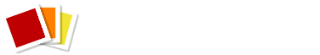 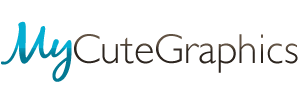 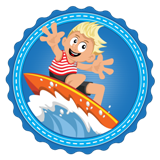 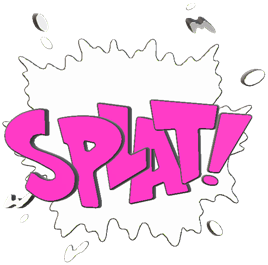 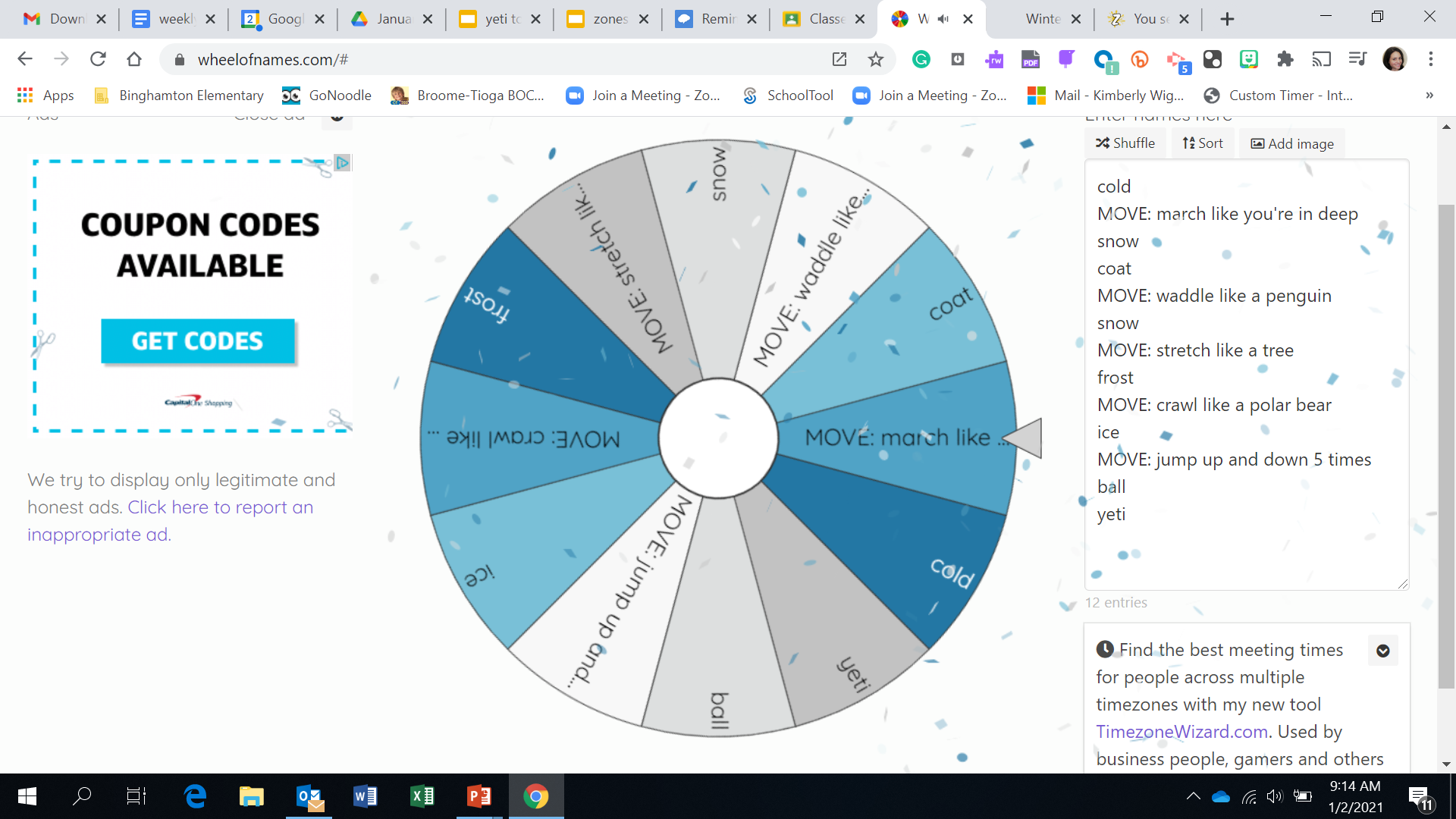 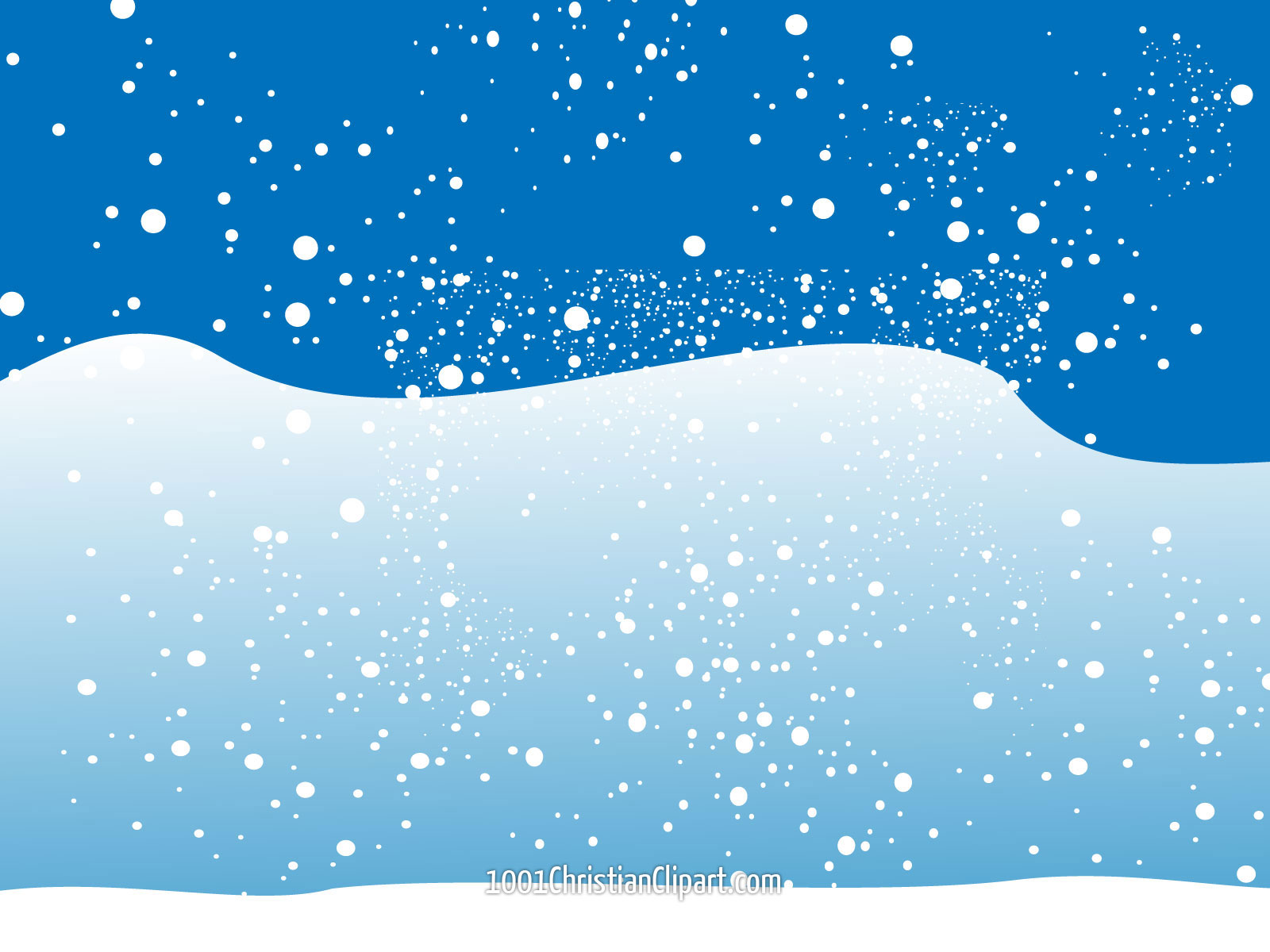 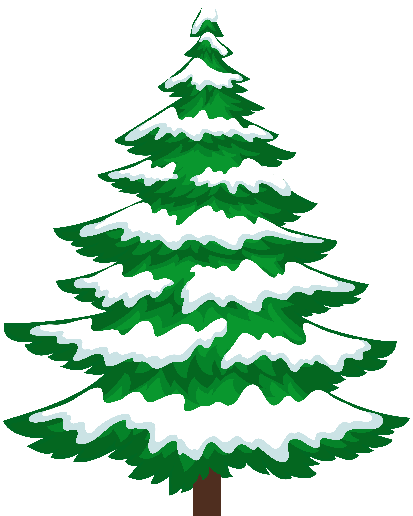 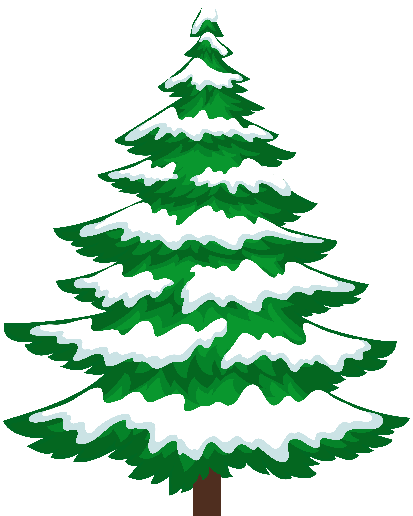 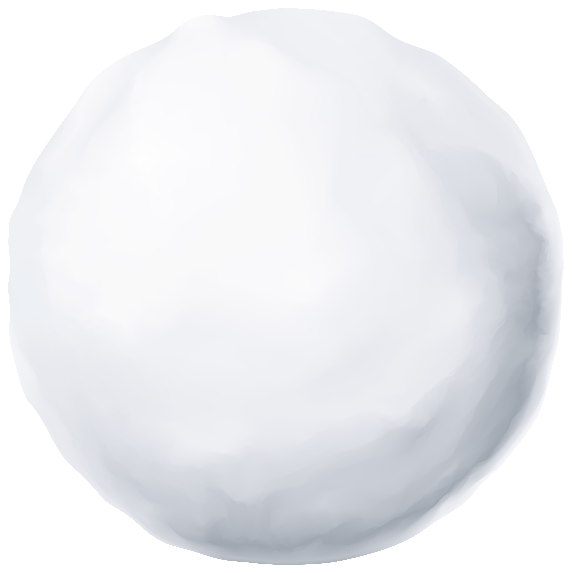 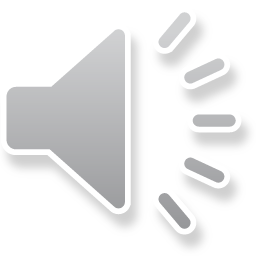 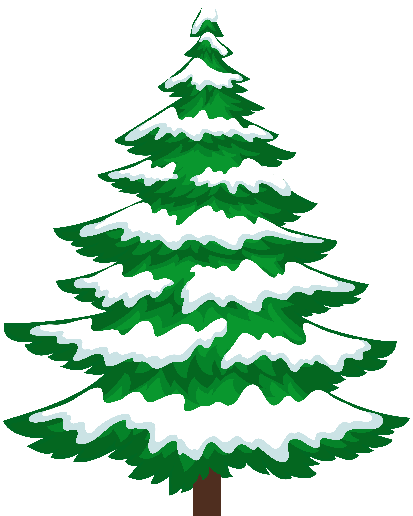 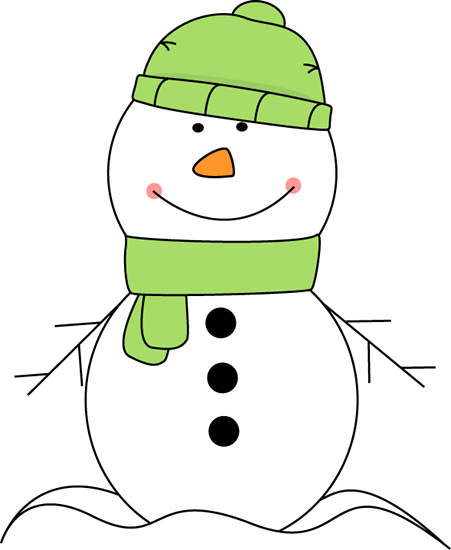 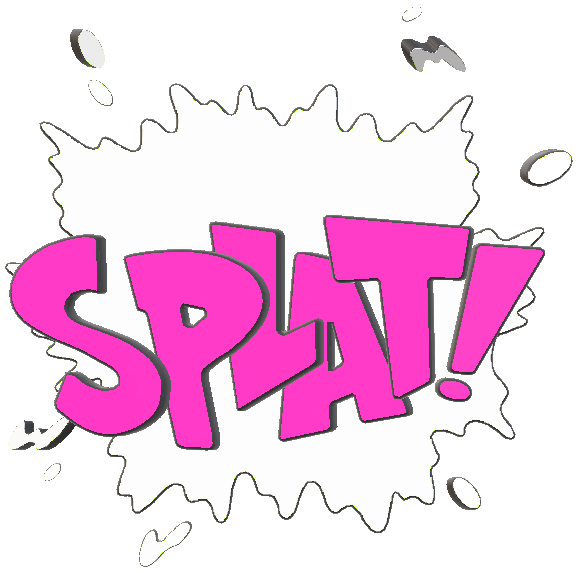 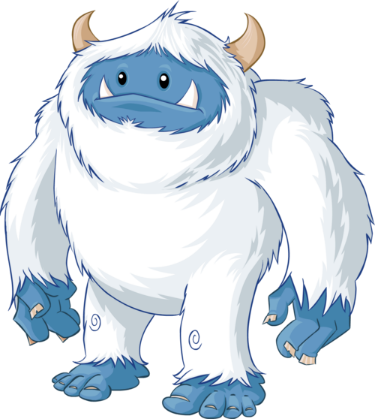 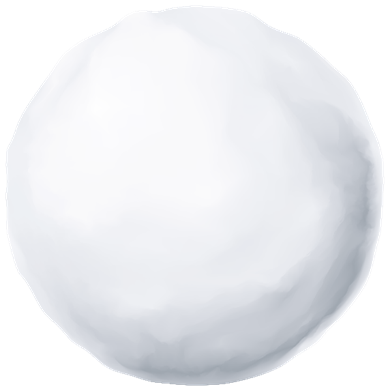 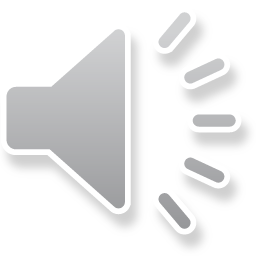 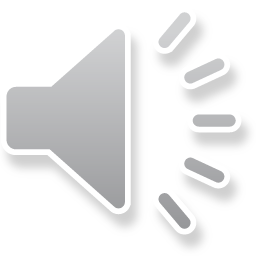 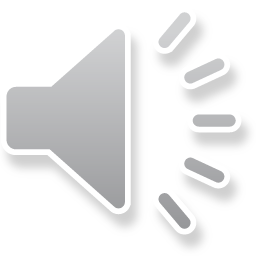 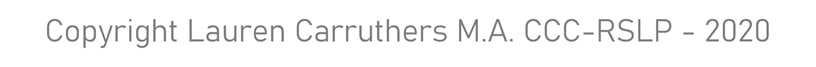 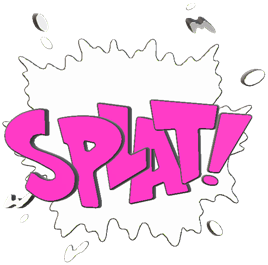 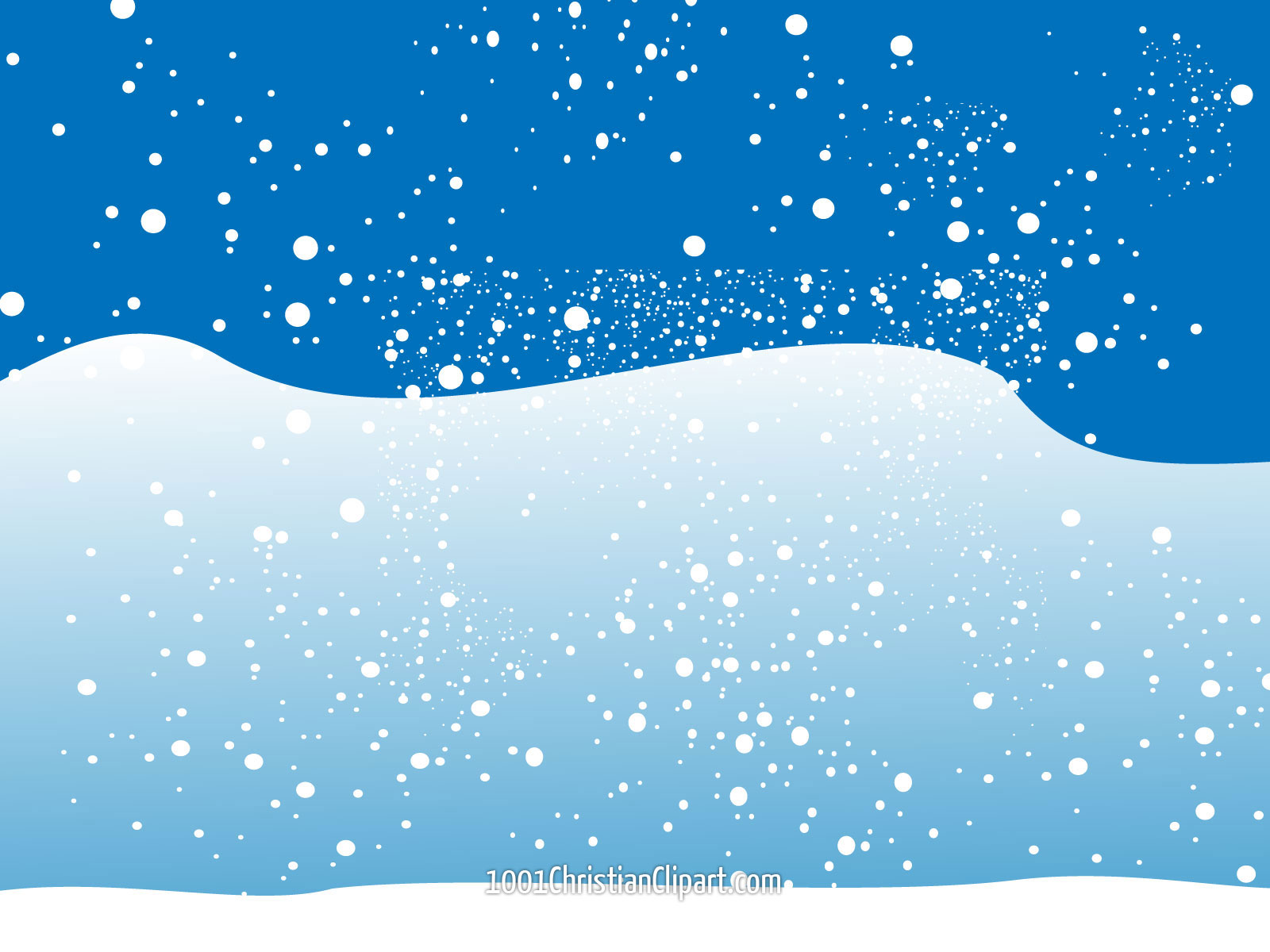 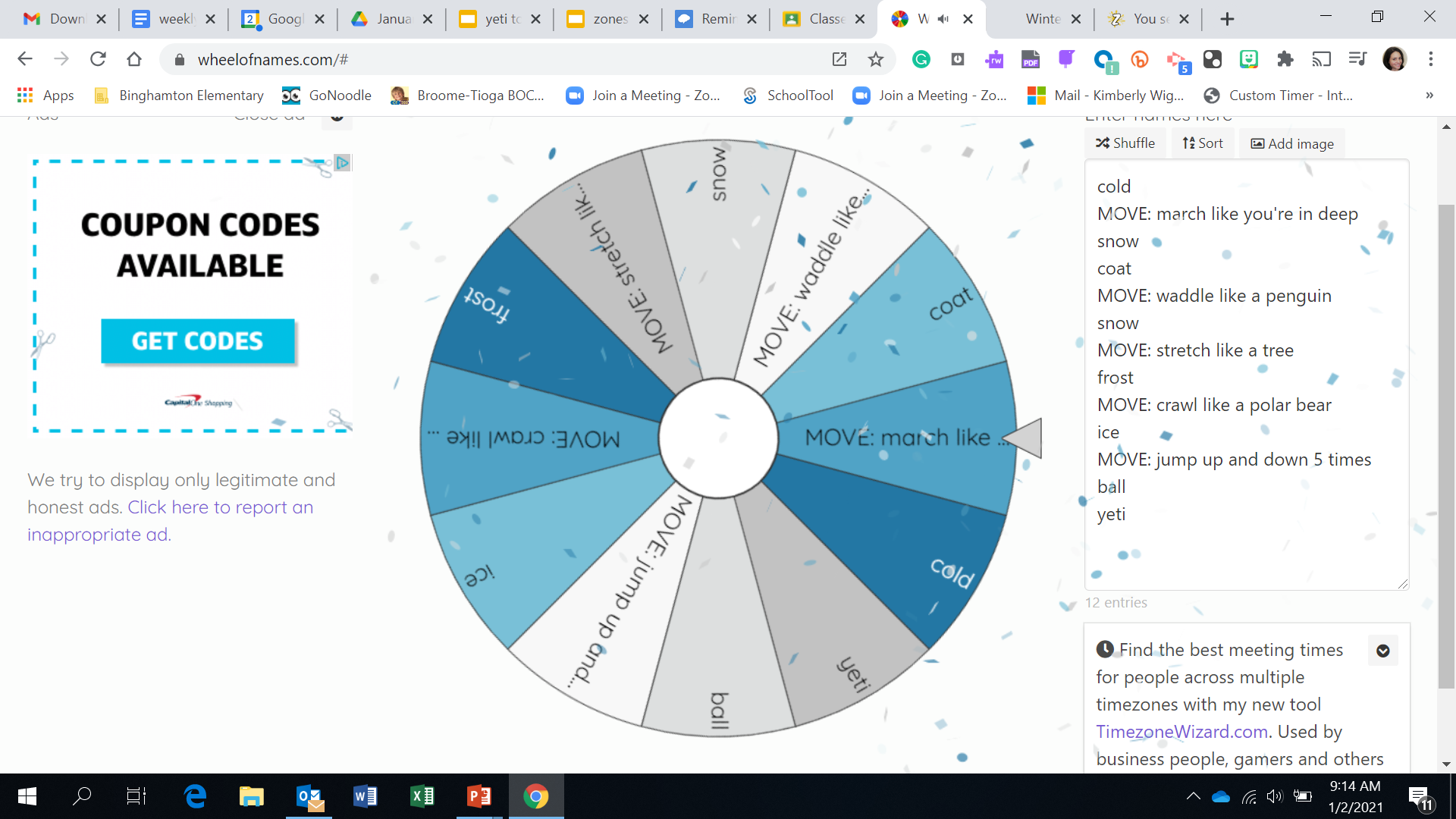 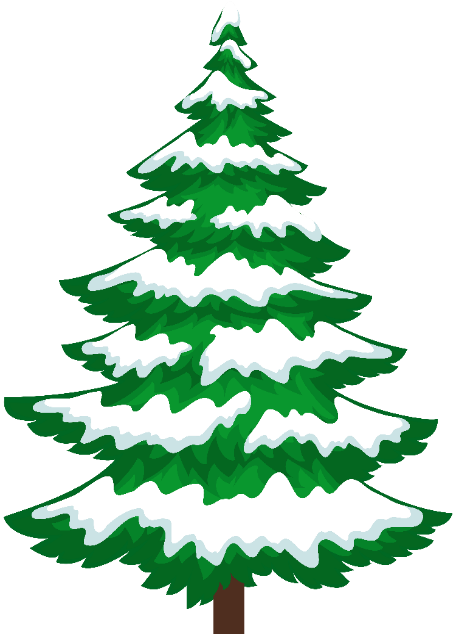 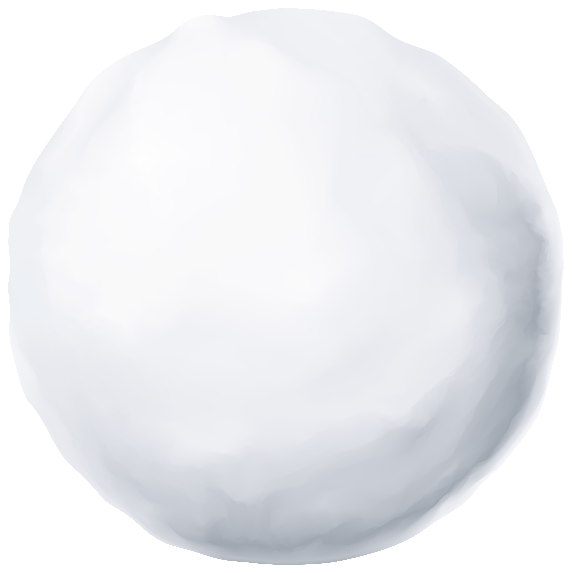 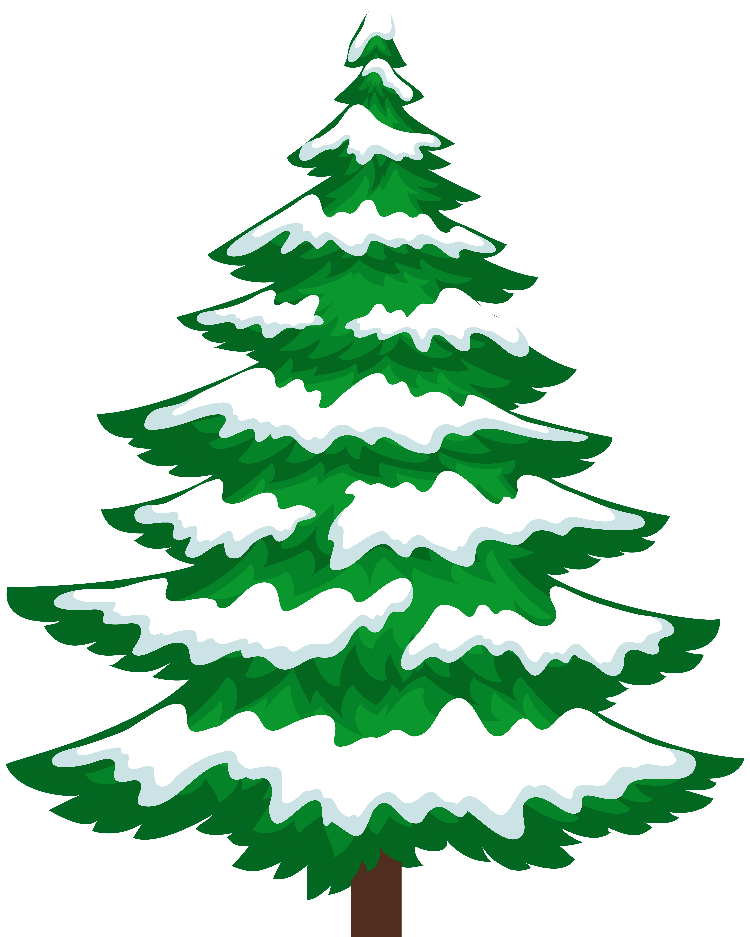 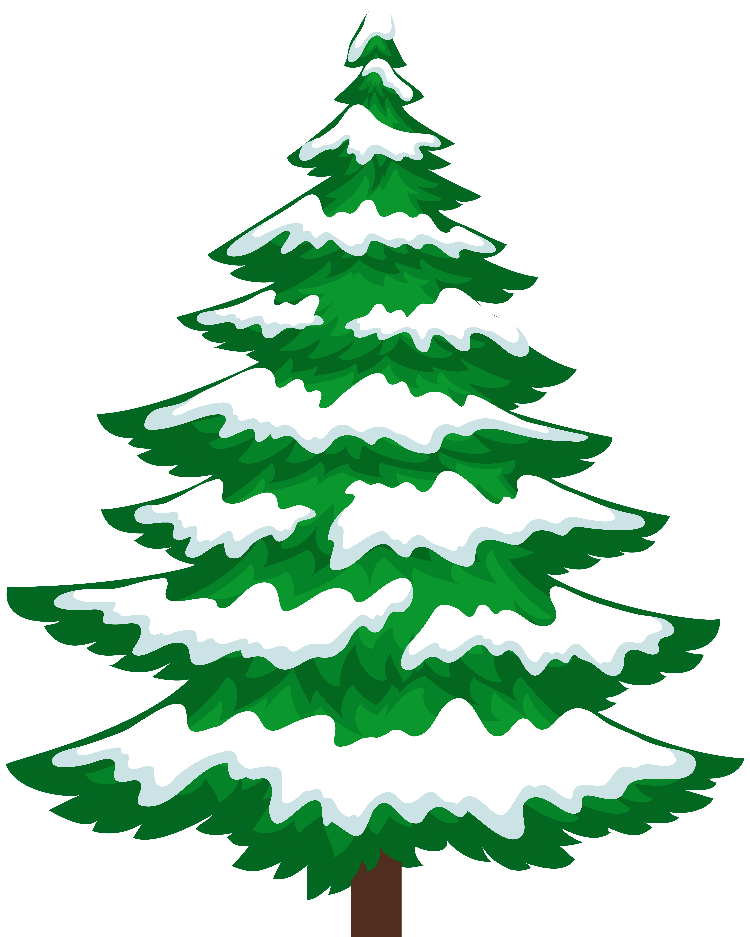 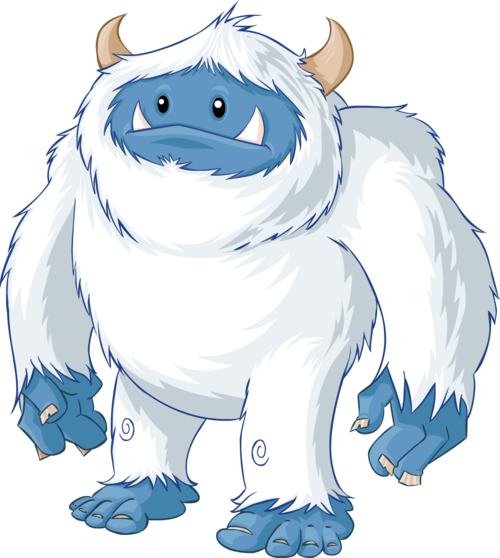 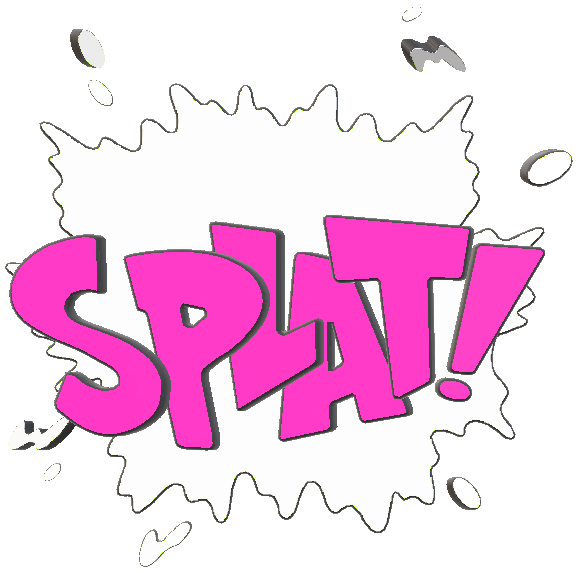 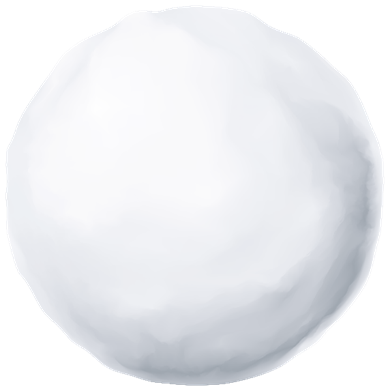 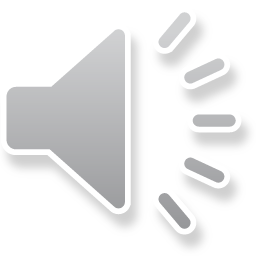 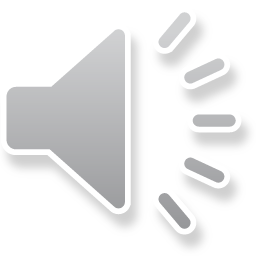 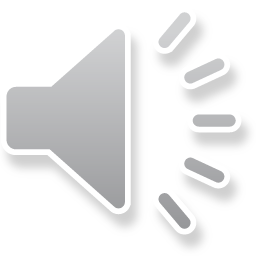 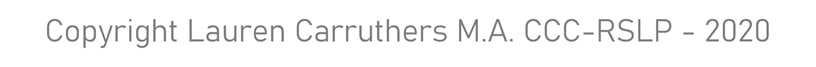 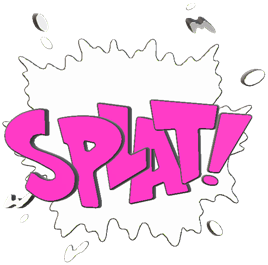 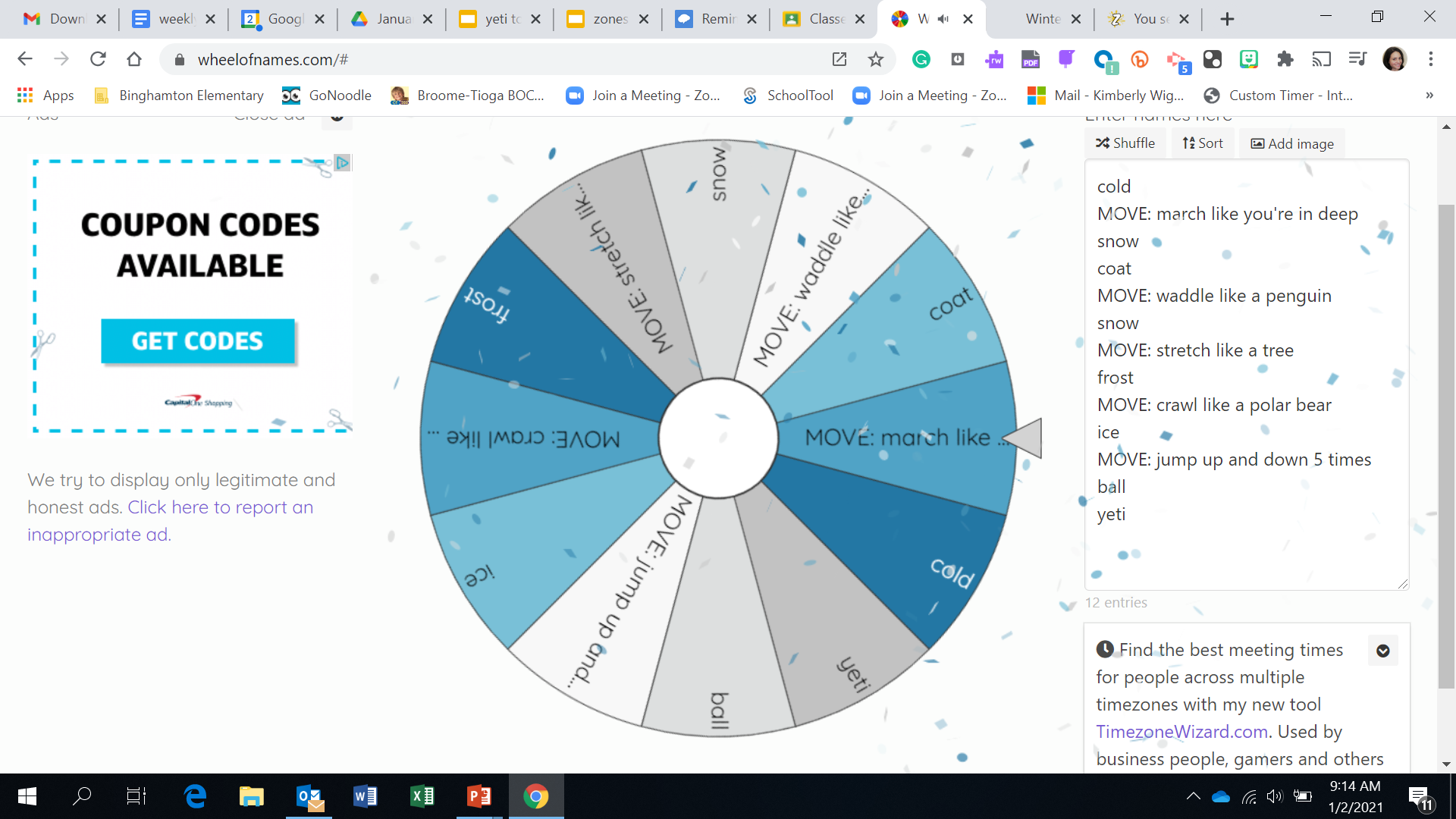 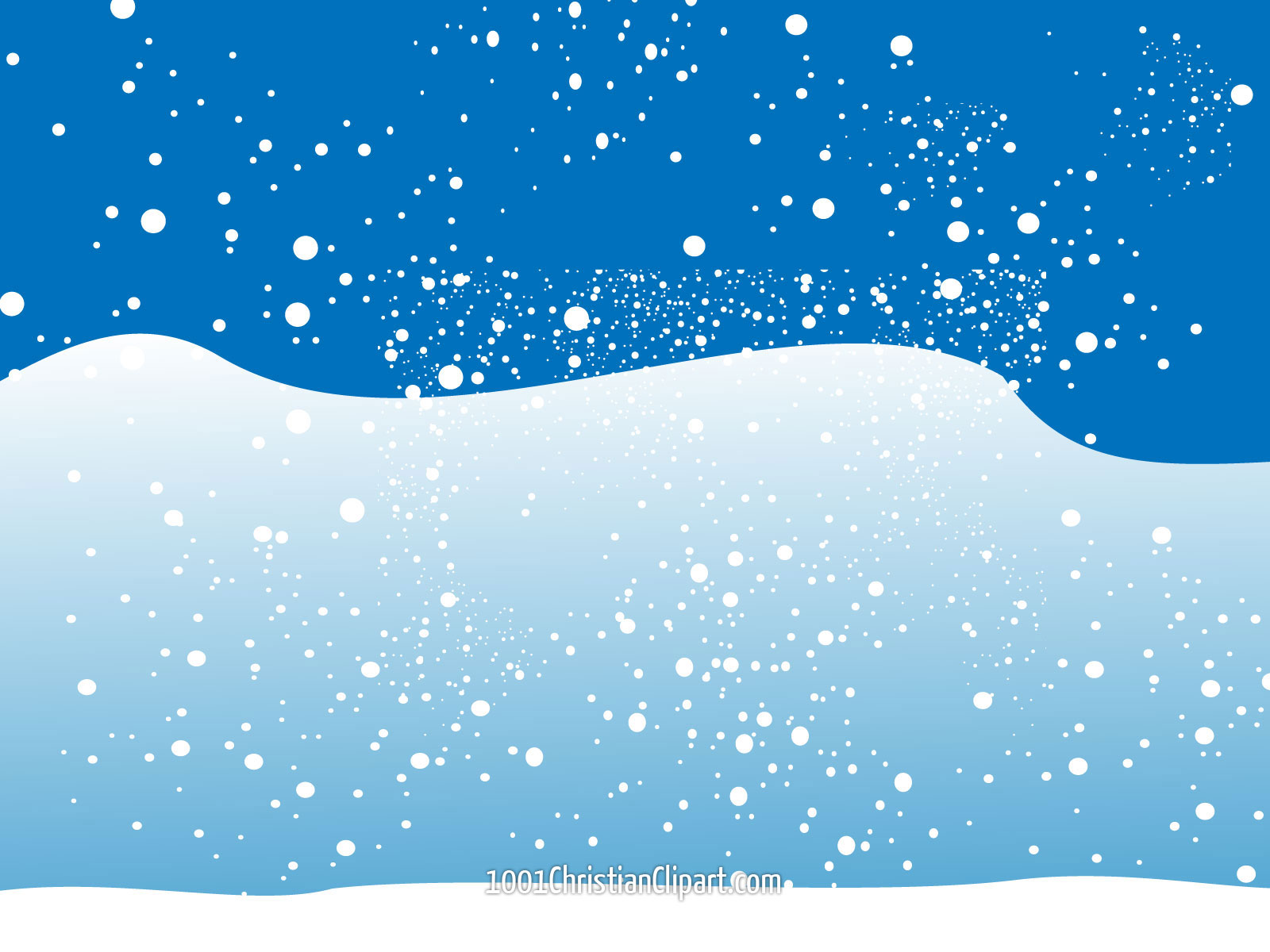 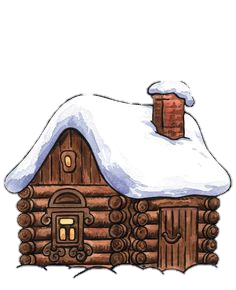 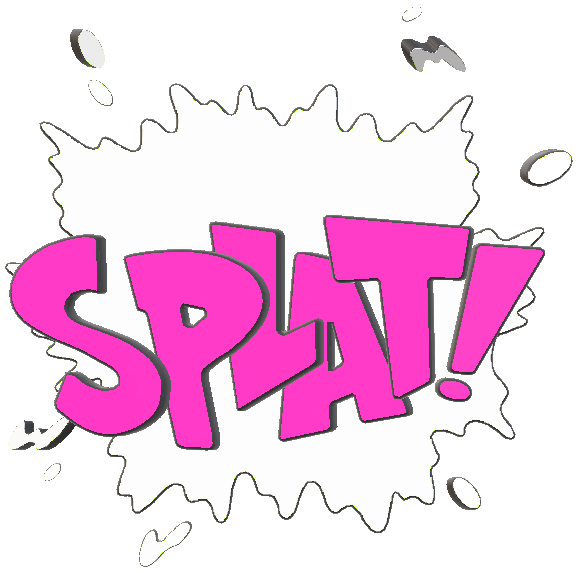 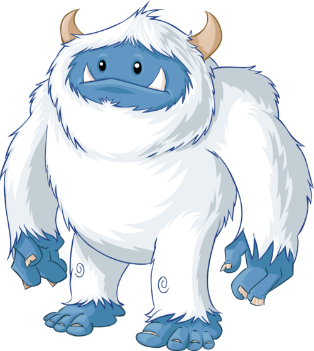 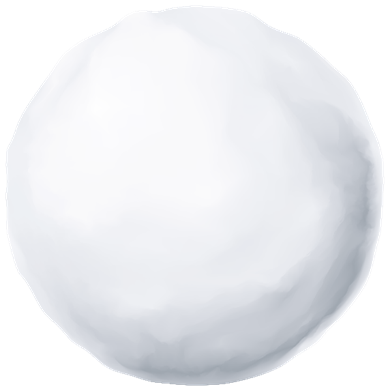 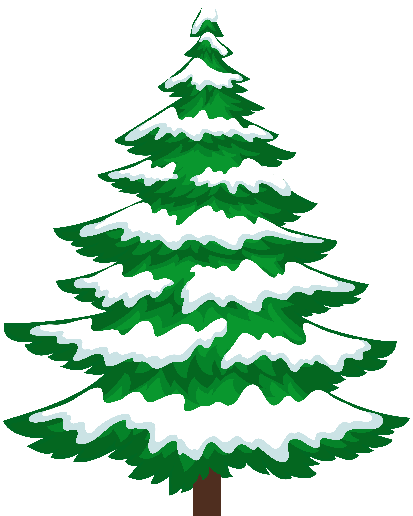 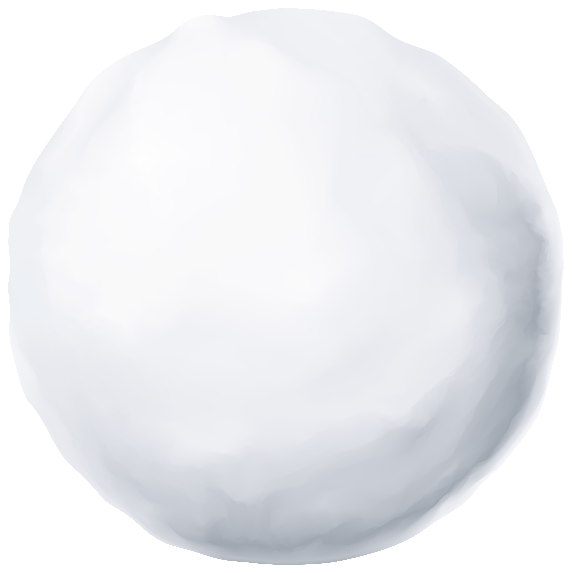 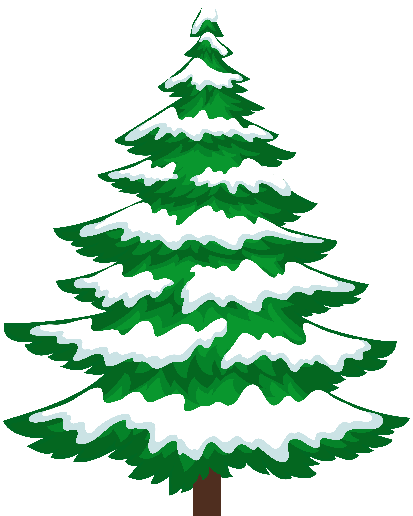 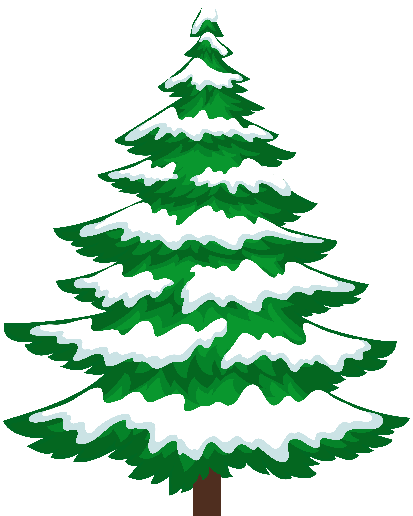 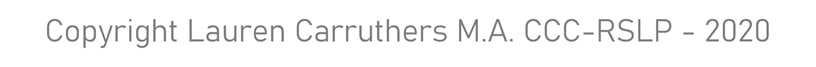 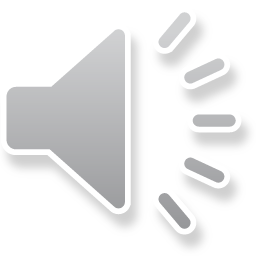 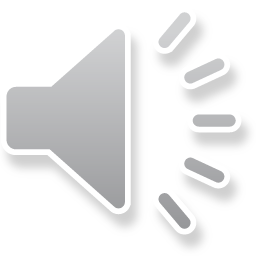 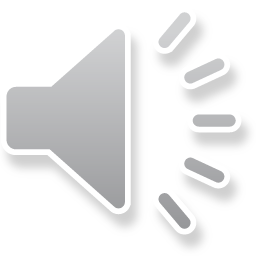 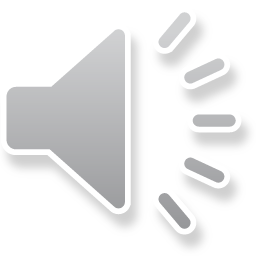 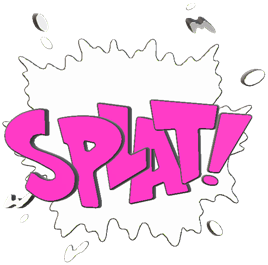 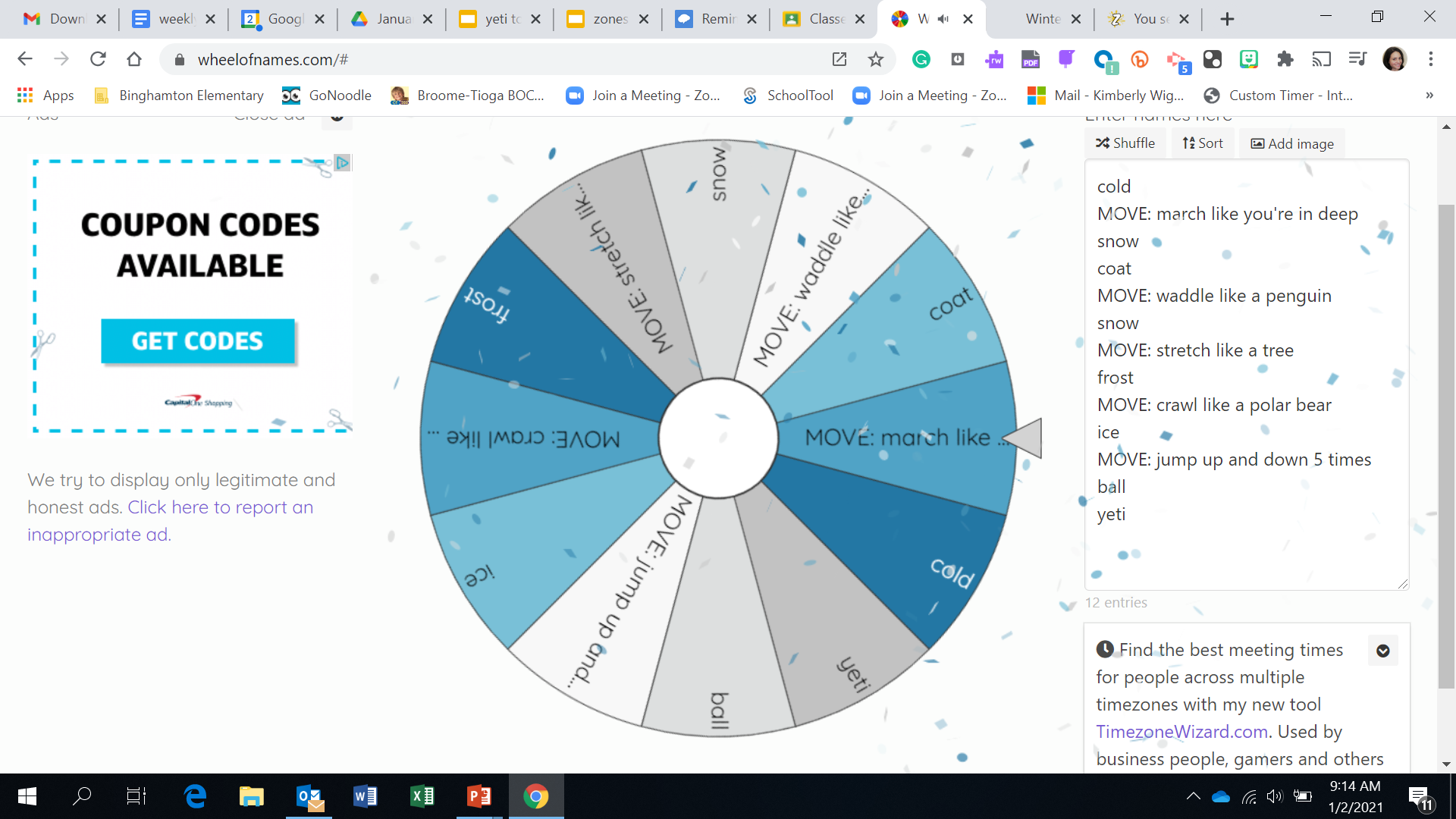 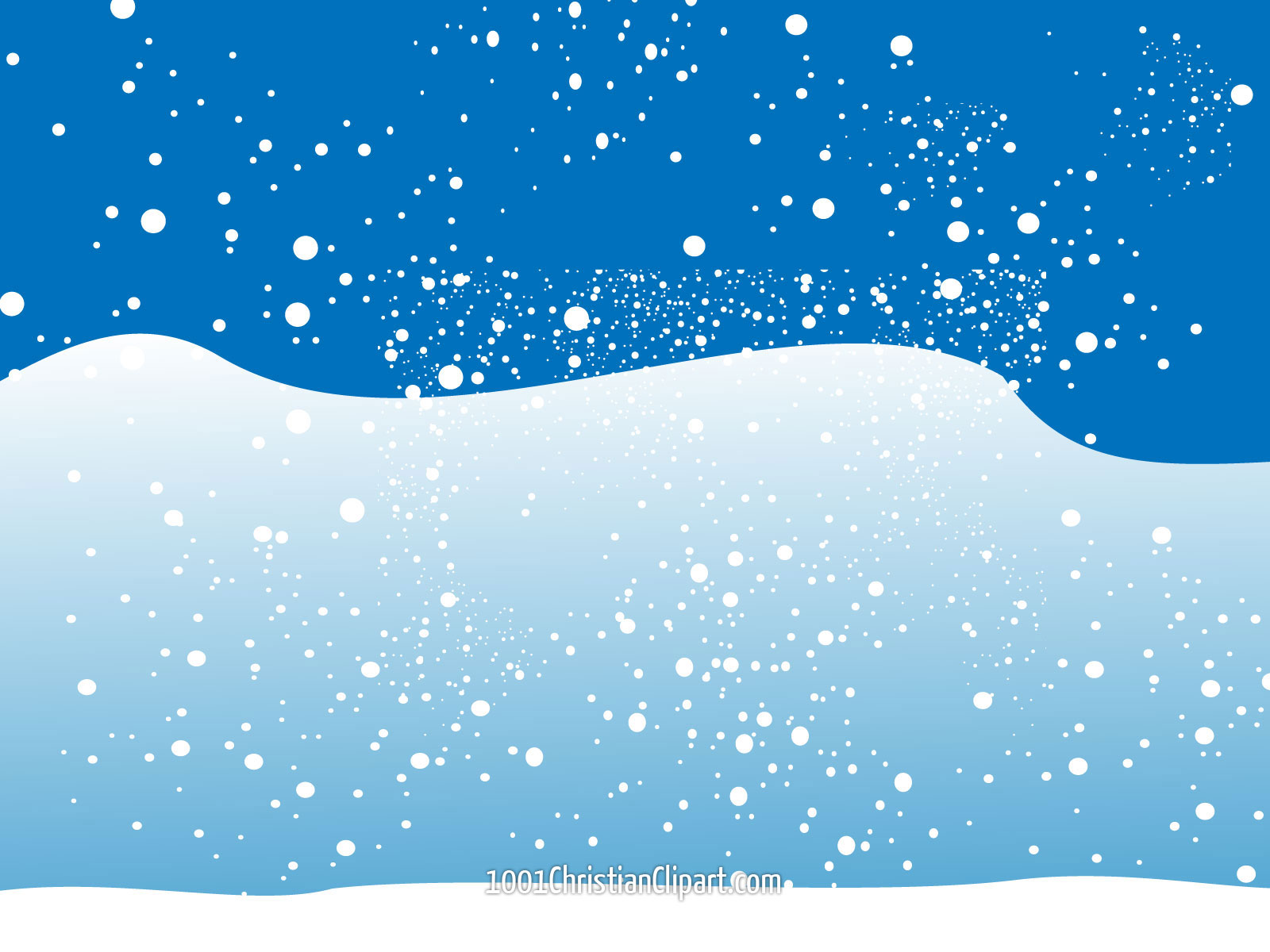 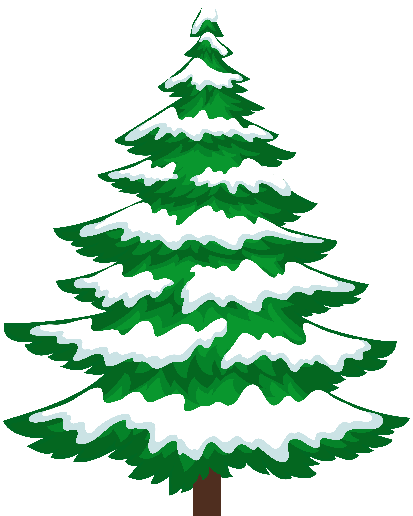 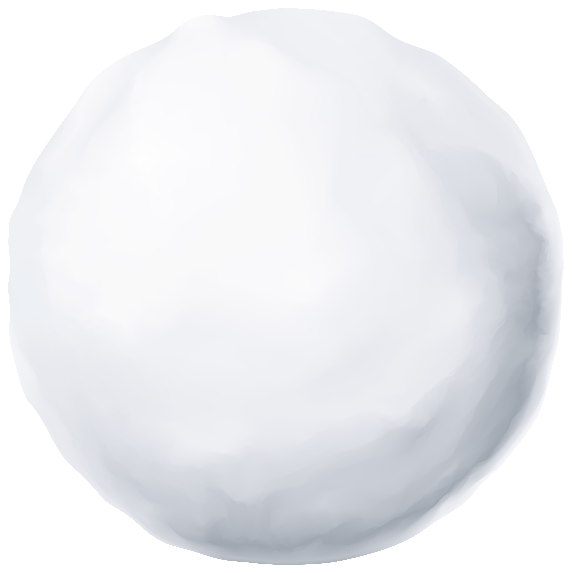 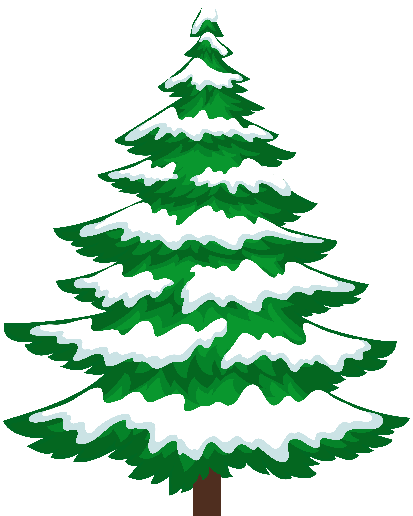 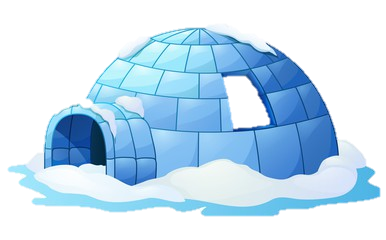 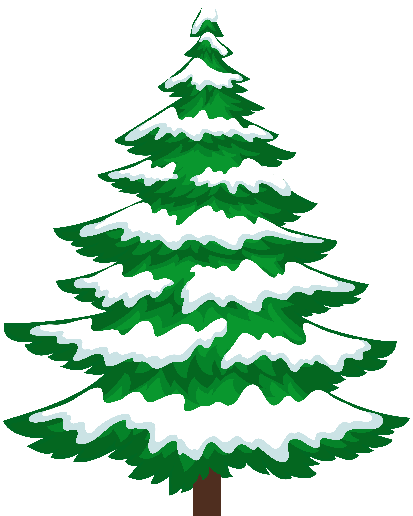 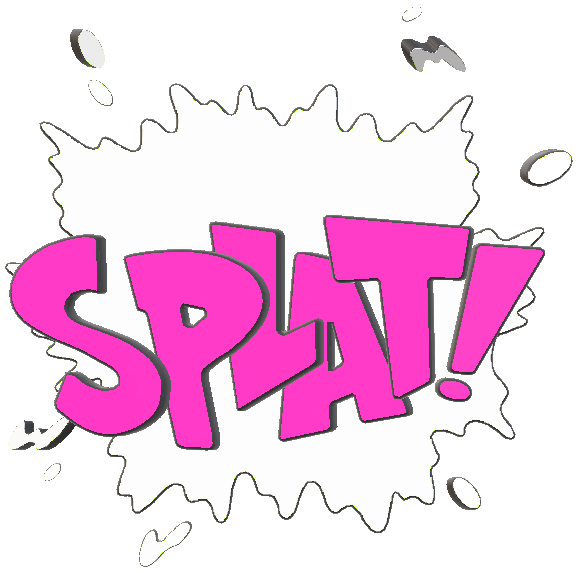 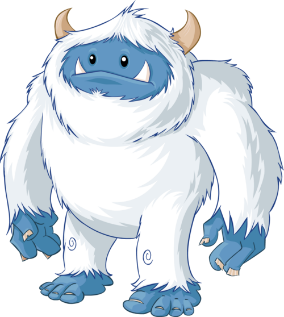 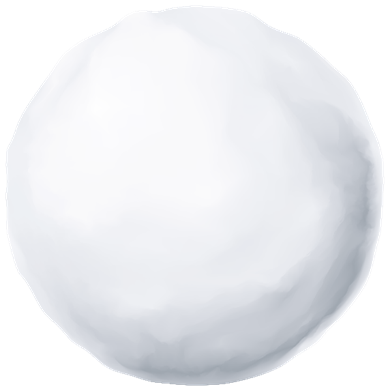 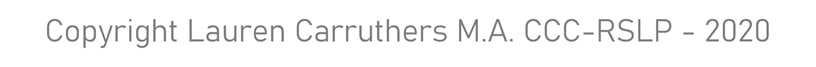 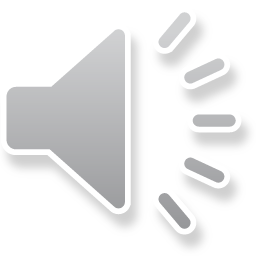 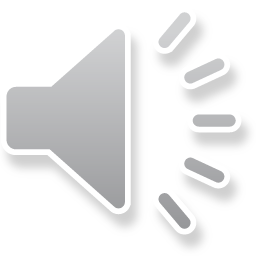 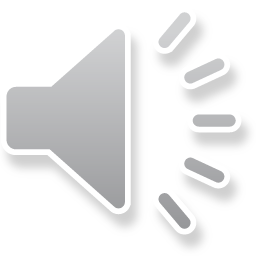 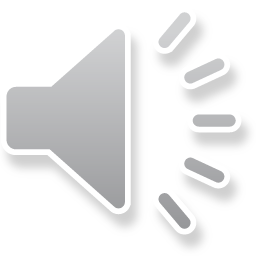 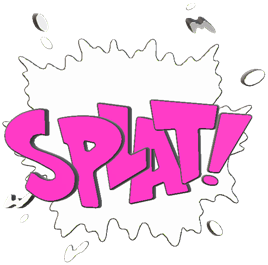 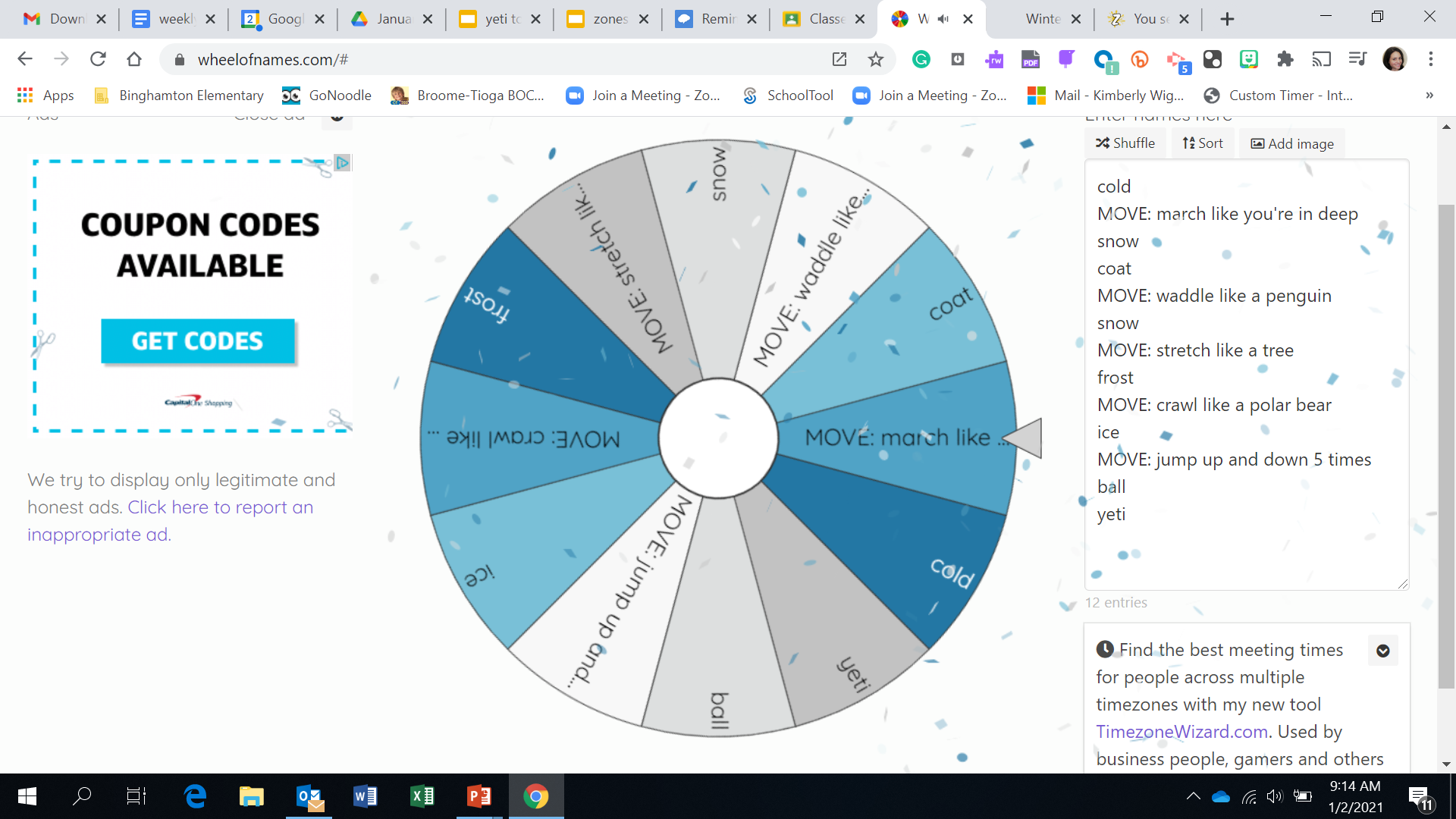 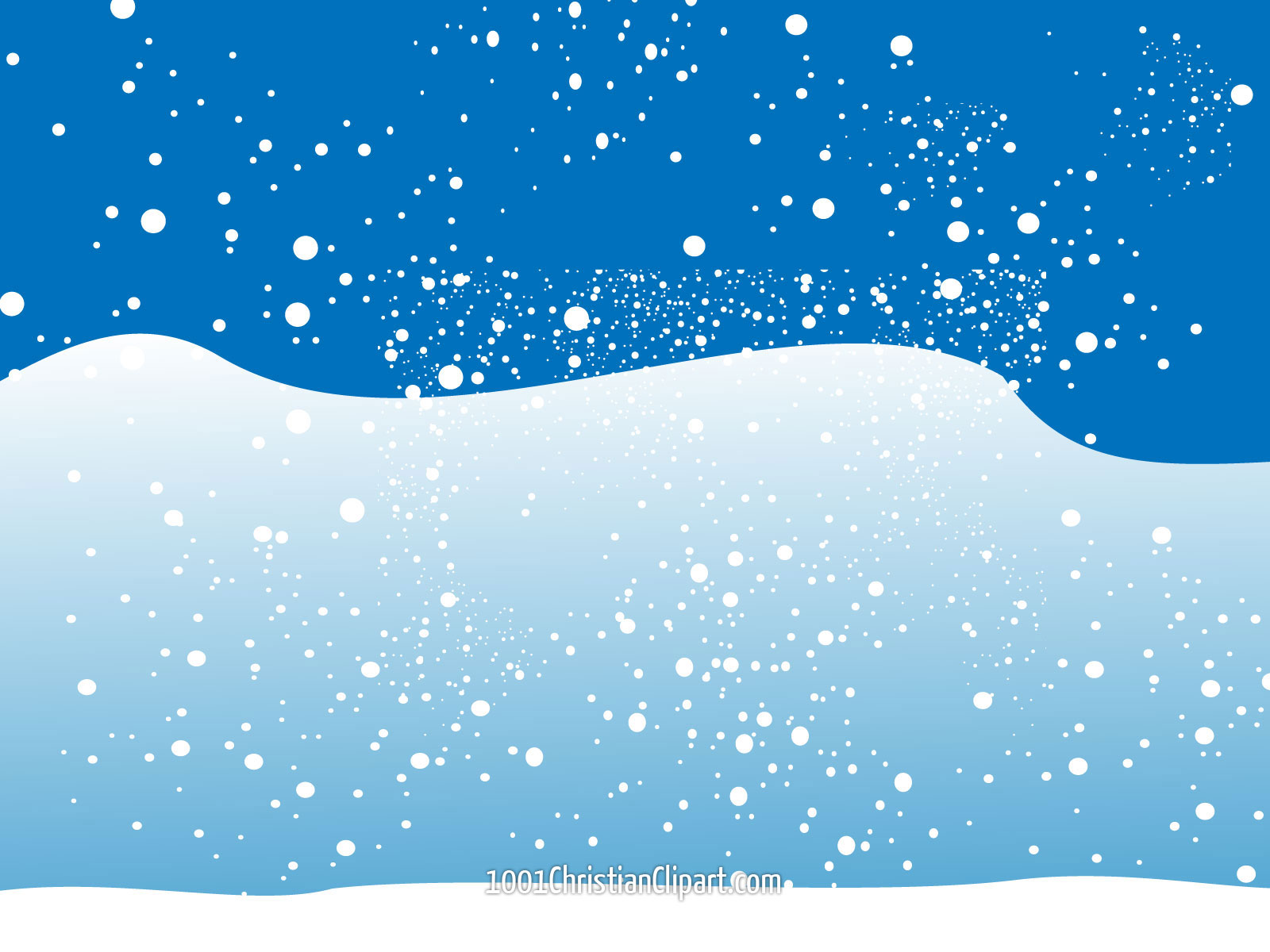 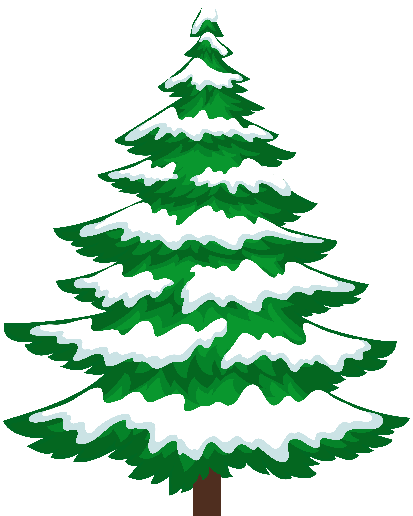 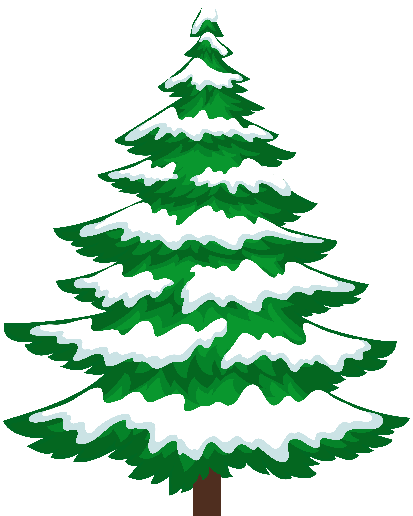 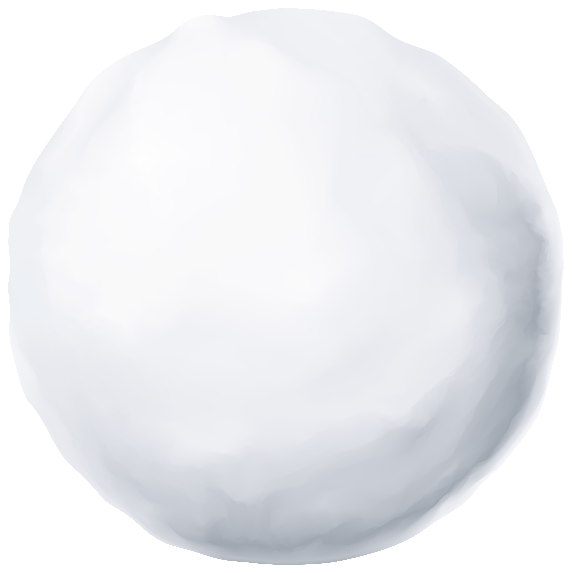 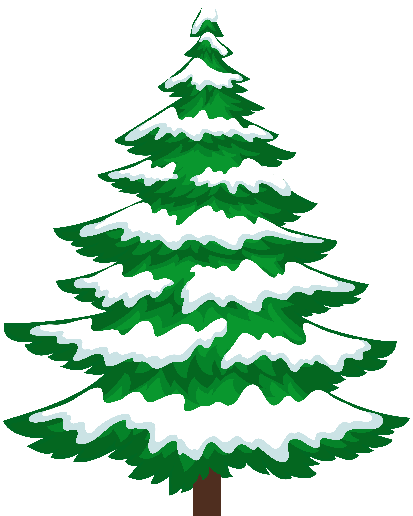 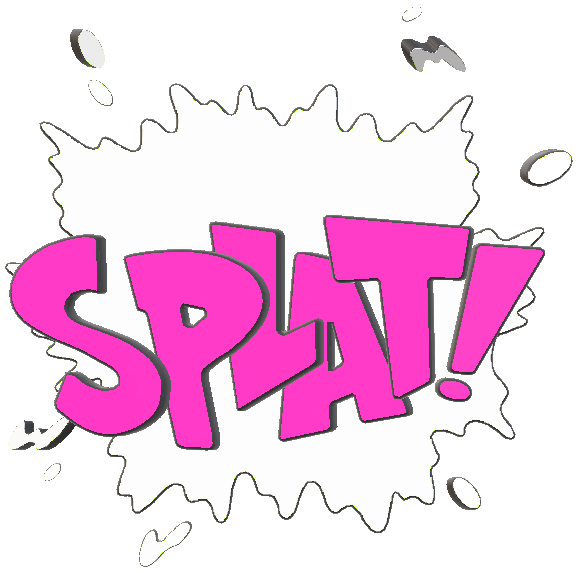 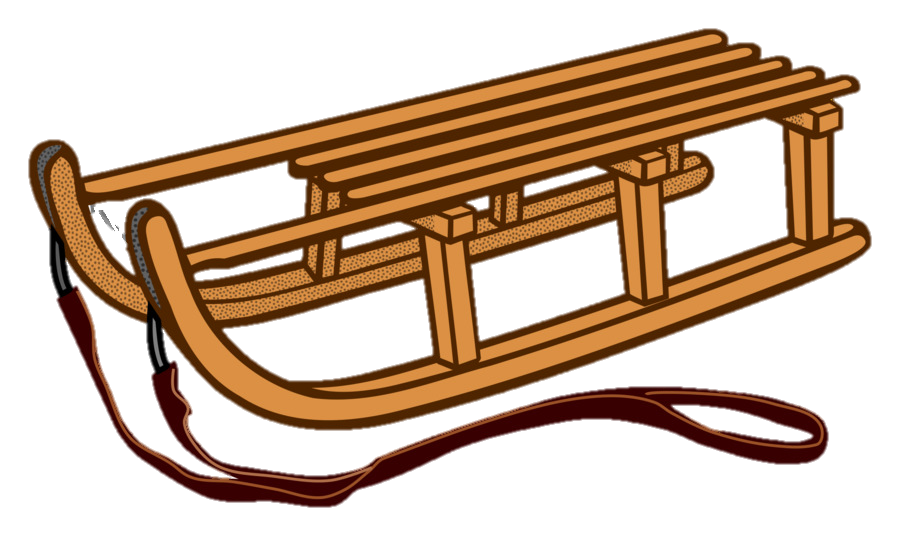 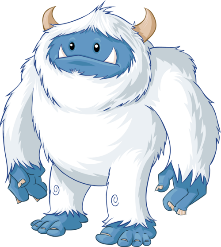 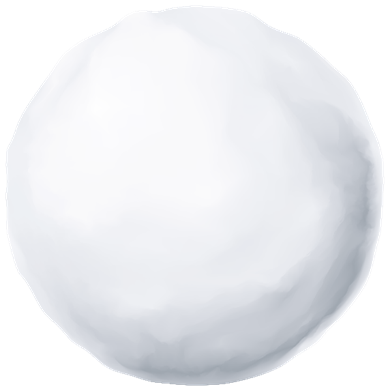 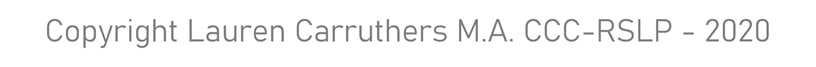 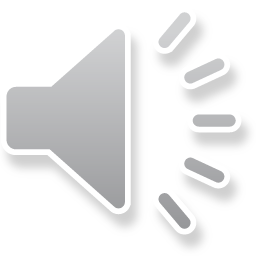 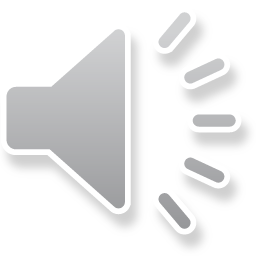 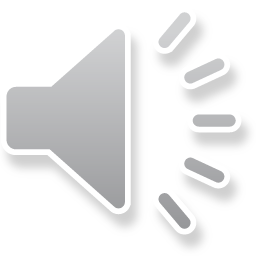 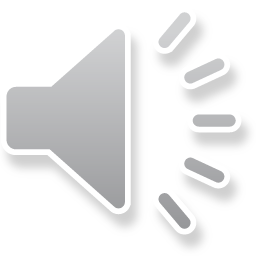 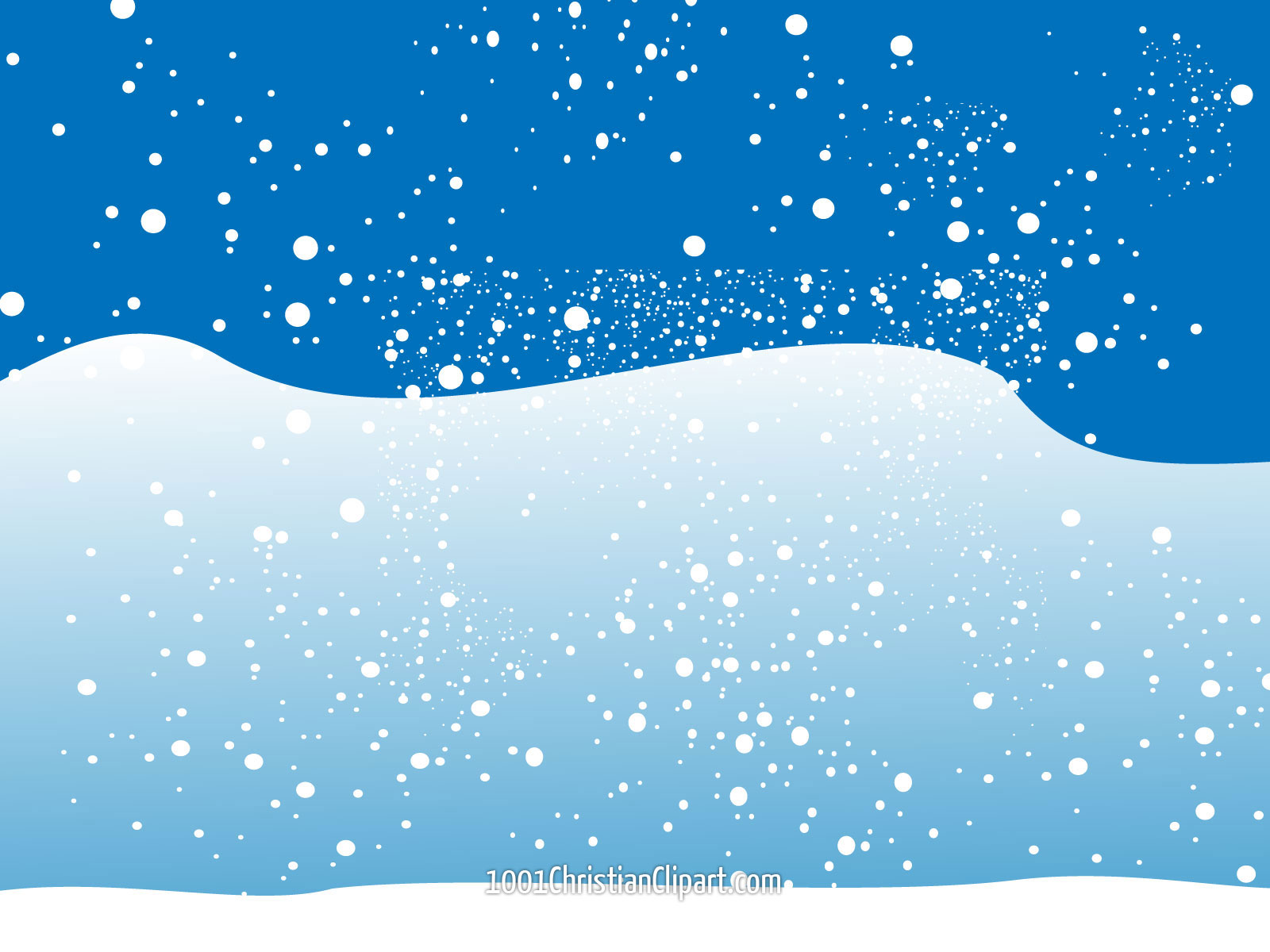 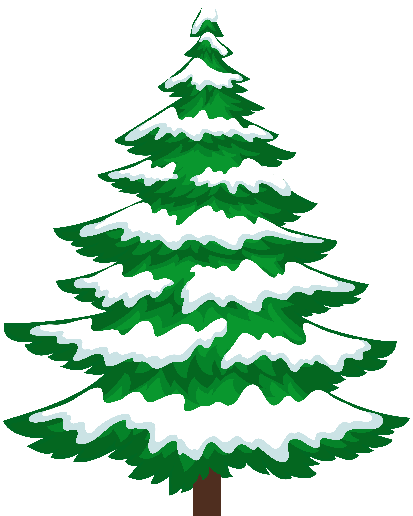 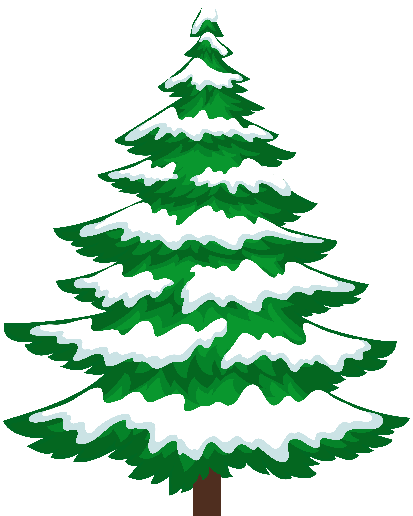 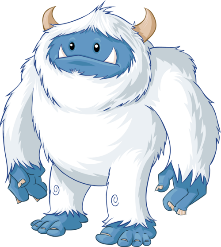 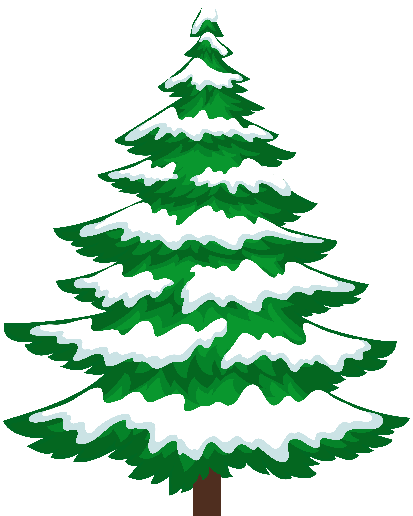 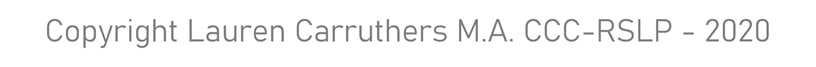 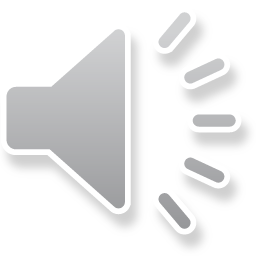 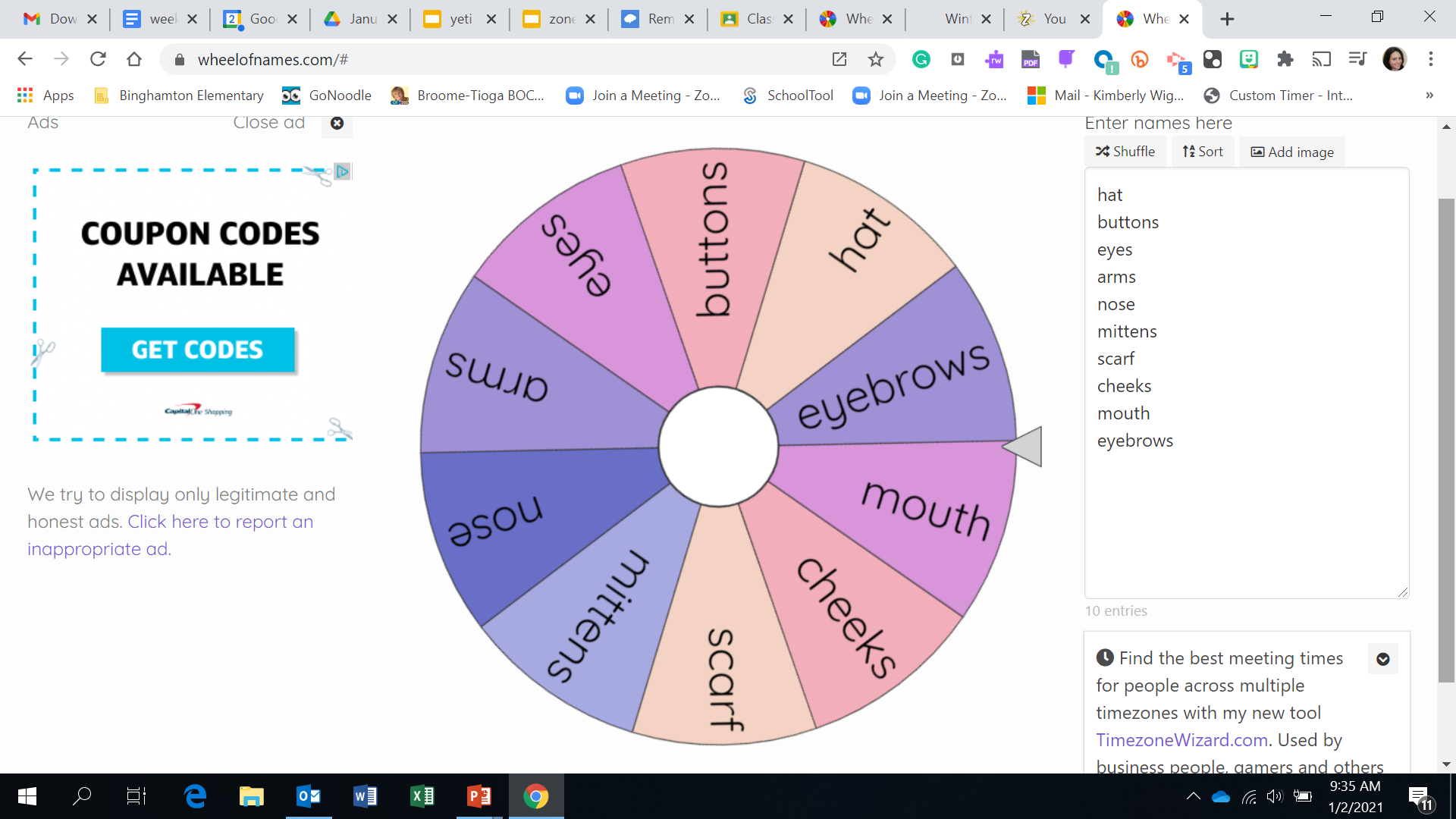